De 19e eeuw( 1800- 1900)
Cultuur van Romantiek en Realisme
Tijdsbeeld van de maatschappij in de late 18e en begin 19e eeuw
Grote macht van adel, kerk en vorsten
Burgers komen steeds meer in verzet tegen de vanzelfsprekende overheersing van de adel
Franse revolutie in 1789
Napoleon komt in 1799 aan de macht
Een periode van veel opstanden en oorlogen
De industriële revolutie
Uitvinding van de stoommachine
Bouw van fabrieken en arbeiderswijken
Trek van het platteland naar de stad
Steden veranderen, groeien explosief en er komt een splitsing tussen arme en rijke wijken
Mensonwaardige leefomstandigheden voor de arme arbeiders
Filosofie van de Verlichting
Nadruk ligt op het gebruiken van je verstand
Alles is heel rationeel
Verering van de natuur
Twijfel of de eigen kijk op de wereld wel klopt, omdat we in contact komen met andere culturen die andere ideeën hebben
Opkomen voor een menswaardig bestaan
Tijdsbeeld van de kunsten in de late 18e en begin 19e eeuw
Kunst en architectuur waren in de ban van het neo-classicisme waarin terug wordt gekeken naar de klassieke oudheid
Dat betekende veel regels voor alle kunstvormen
Alles lag al vast; de stijl, de maatverhoudingen, symmetrie, compositie, onderwerpen enz.
Neoclassicisme
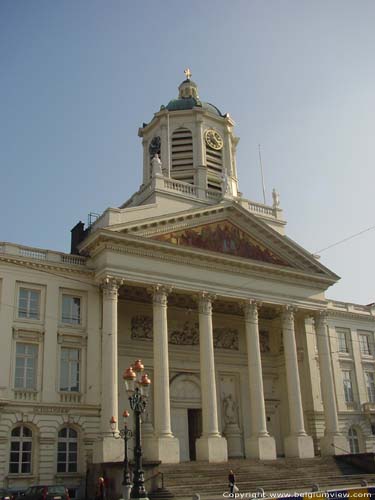 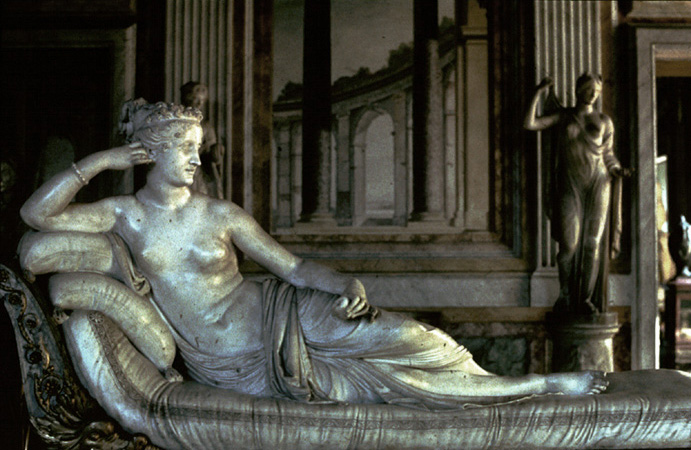 Reacties van kunst op de maatschappij
Het rationele van de Verlichting, van het neoclassicisme en de industrialisatie zorgde voor een tegenreactie
Een groep kunstenaars kiest juist voor gevoel en emotie en zet zich af tegen het rationeel denken
Zo ontstaat de Romantiek
De romantiek
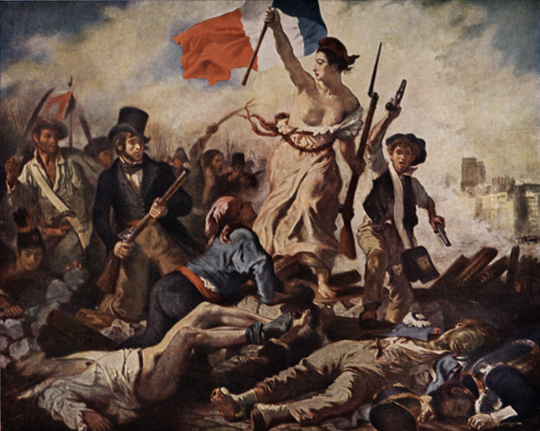 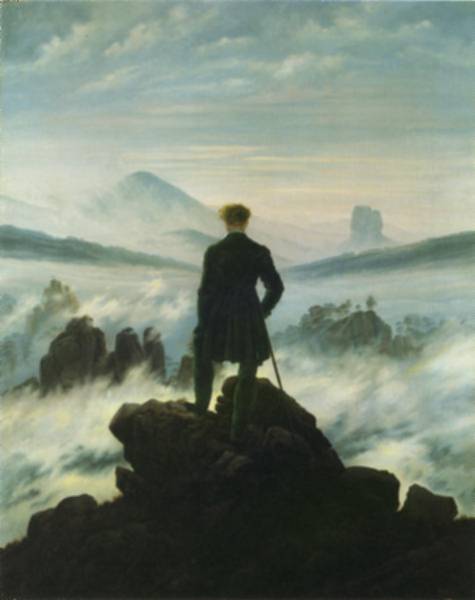 Kenmerken
- Gevoel: De kunstenaar kiest die beeldende middelen die hem, naar zijn gevoel, het best in staat stellen uitdrukking te geven aan zijn emoties. Het is daarom moeilijk de schilderkunst van de romantiek in één zin te typeren. 
Beweeglijk schilderachtige stijl
 Contrast in lichtval en kleur speelt belangrijke rol    (opwekken van sferen)
Onderwerpen schilderijen
Historische onderwerpen (Middeleeuwen en eigentijdse     gebeurtenissen)   Géricault
  Exotische onderwerpen (vreemd, puur en erotisch)   Delacroix
  Natuur (lieflijk, natuurgeweld, overweldigend/religieus)   Caspar David Friedrich
Géricault
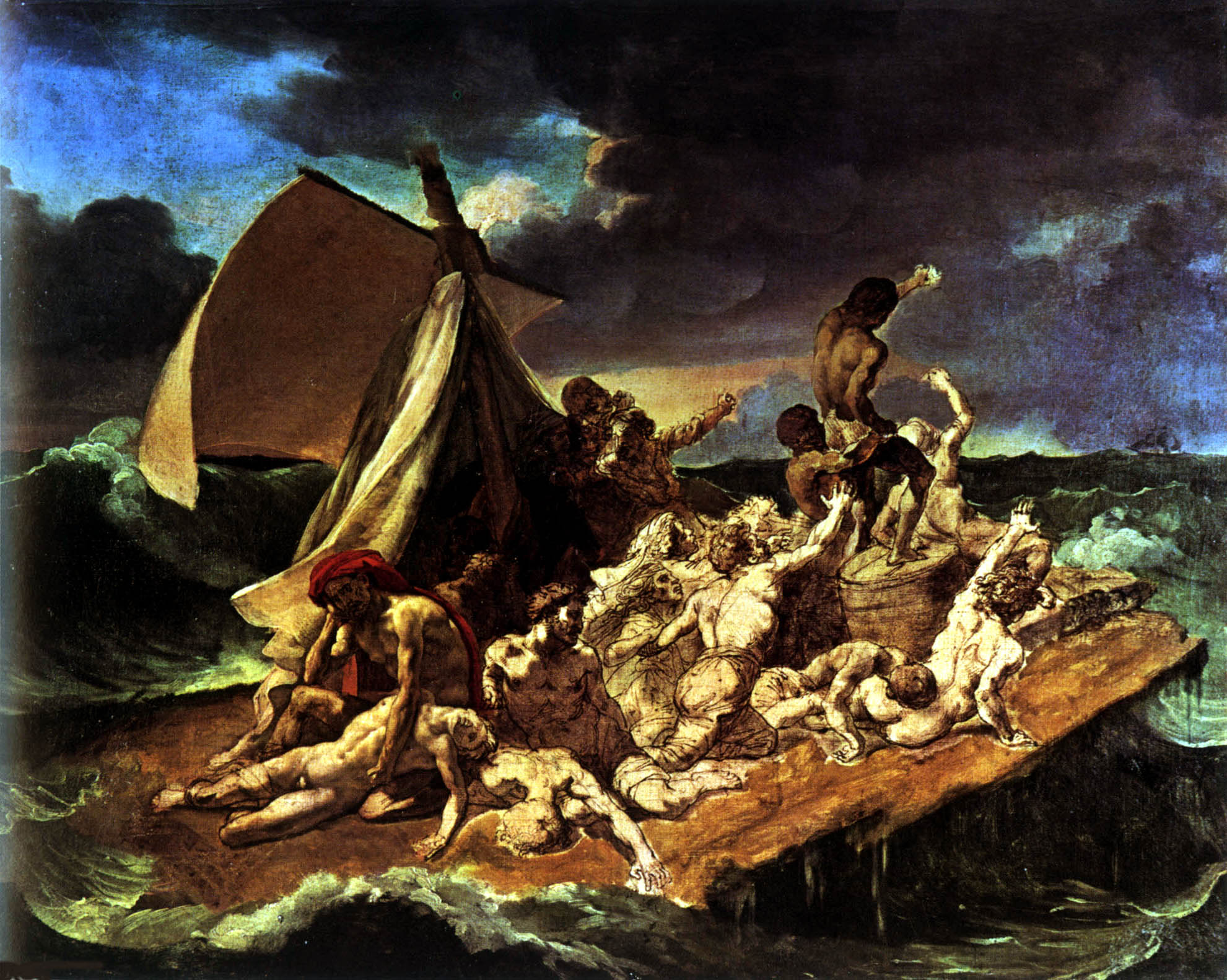 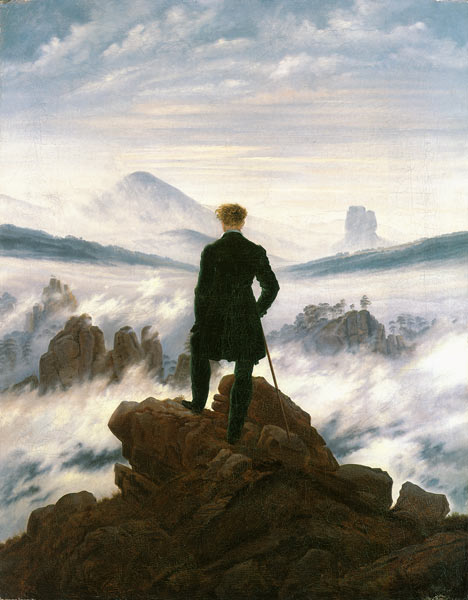 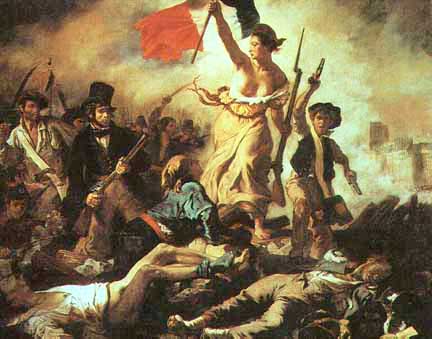 Delacroix
Caspar David Friedrich
Reacties van kunst op ontwikkeling in de maatschappij: realisme
De armoede waarin arbeiders moeten leven en de rijkdom waarin de fabrikanten leven zorgt voor een reactie
Een groep kunstenaars kiest ervoor dit harde arbeiders leven als thema in hun werk te nemen. Zij willen de realiteit van alle dag juist weergeven. In hun werk staan arbeiders vaak centraal.
Het Realisme
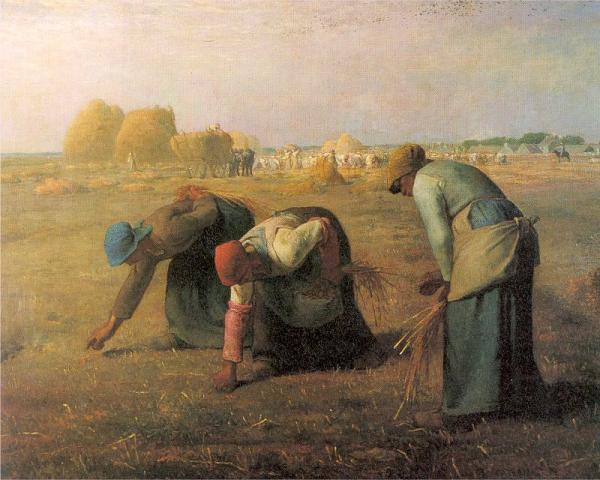 Realisme: Geen schoonheid maar werkelijkheid
Salon van het realisme: Bij Jean Francois Millet  is het landschap geen  romantische idylle maar laat het het harde bestaan op het platte land zien. De grote handen, zonverweerde koppen en de gebukte houding geven aan hoe zwaar het werk is.Realisme, zo noemt de kunstenaar Gustave Courbet als eerste deze nieuwe richting in de kunst. Ook hij is uitsluitend een leerling van de natuur en wil niet de ‘schoonheid’, maar de alledaagse werkelijkheid schilderen. Hij opent zijn eigen salon: ‘Le Realisme, G.Courbet’ met o.a. het werk ‘Het atelier’.
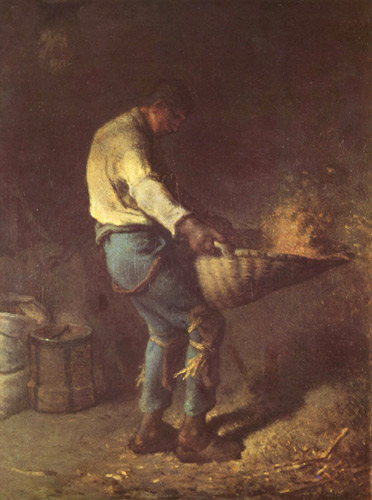 Millet doet geen enkele poging om het mooier te laten lijken dan het is.
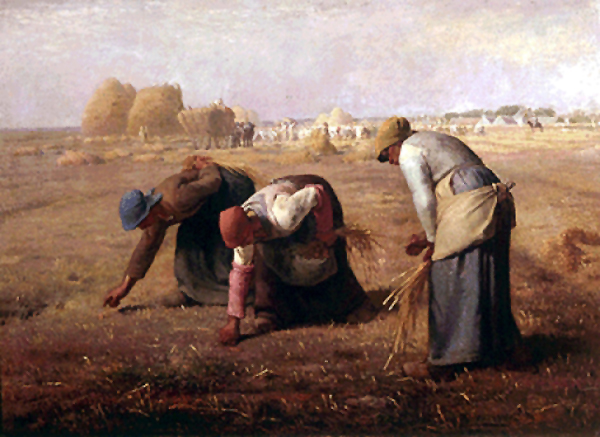 Man aan het werk’
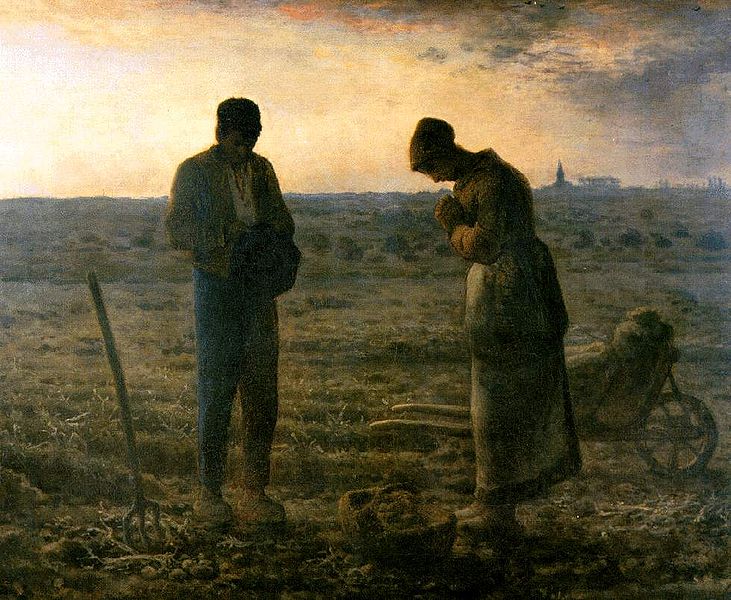 De arenleesters (1857)
Angelus
Geen schoonheid maar werkelijkheid  Gustave Courbet
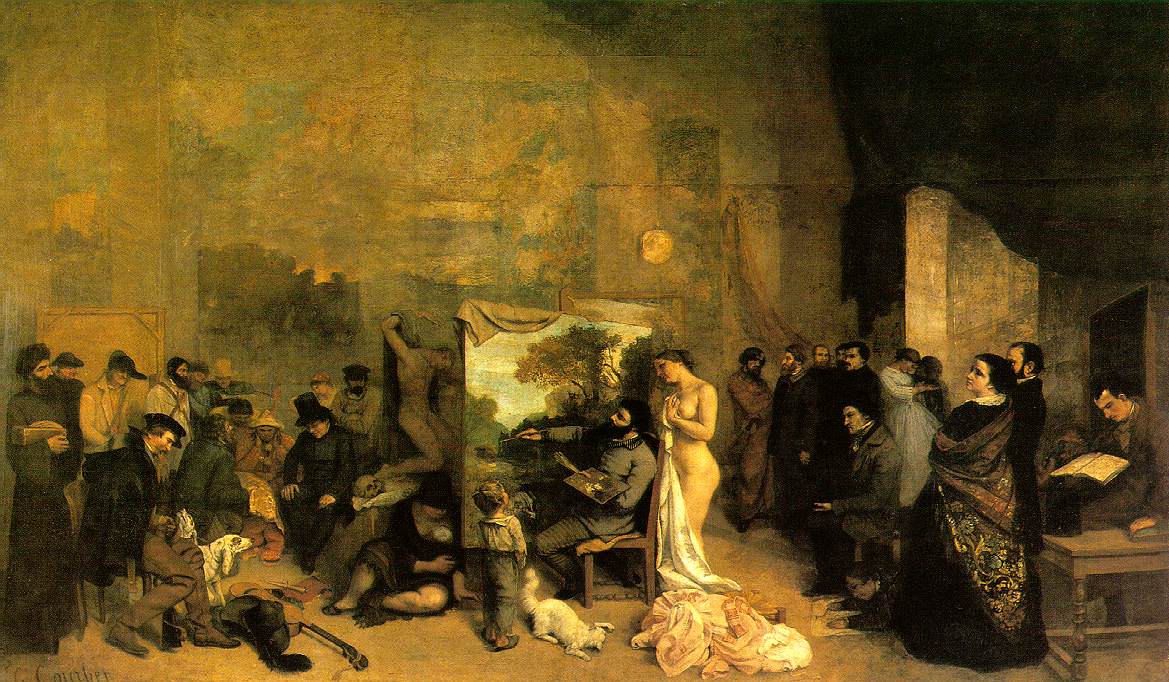 In ‘Het atelier: …’, een schilderij dat bijna zes meter breed is, steekt hij de draak met de schilderkunst. Hij zet bijna alle traditionele thema’s, zoals het vrouwelijk naakt, een kruisiging en een landschap op het doek. Een vrouwelijk naakt mag geschilderd worden, maar niet zoals ze hier in haar blootje staat tussen de arbeiders, jagers en andere dorpsgenoten zoals de postbode. Grote formaten waren in die dagen vooral gereserveerd voor historiestukken. Hij beeldt Napoleon III af, niet als held in vol ornaat en centraal in het midden, maar helemaal links als een stroper!
‘Het atelier: Een realistische allegorie die zeven jaar van mijn leven als schilder samenvat’, 1855
Gustave Courbet
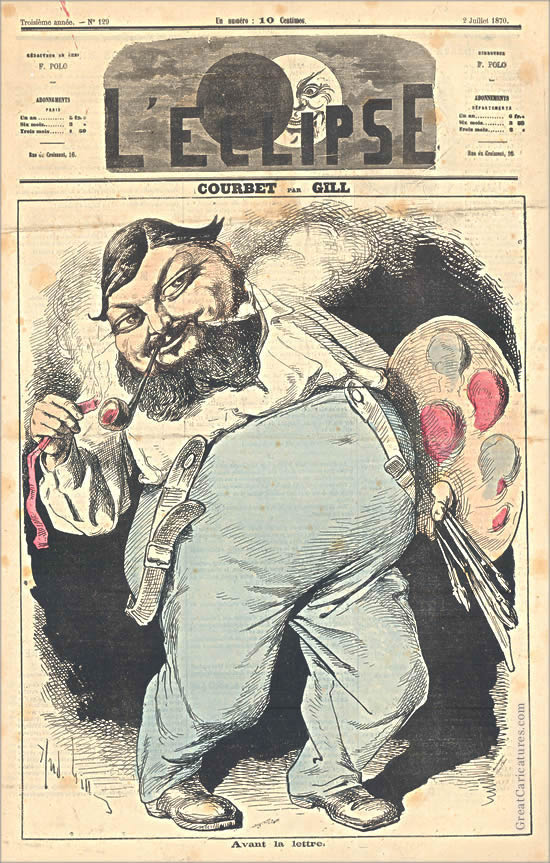 (1819-1877)
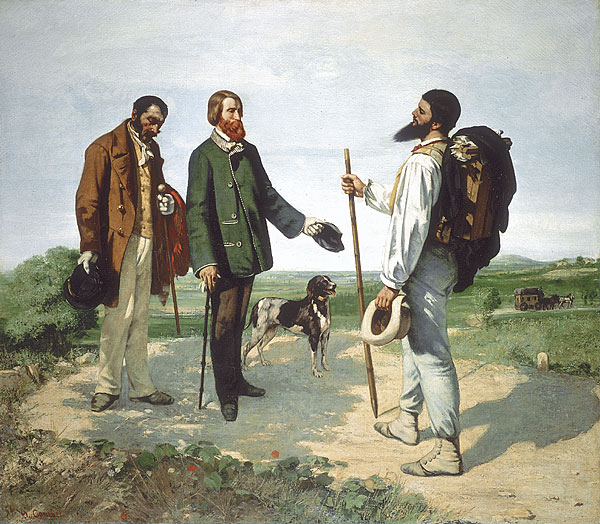 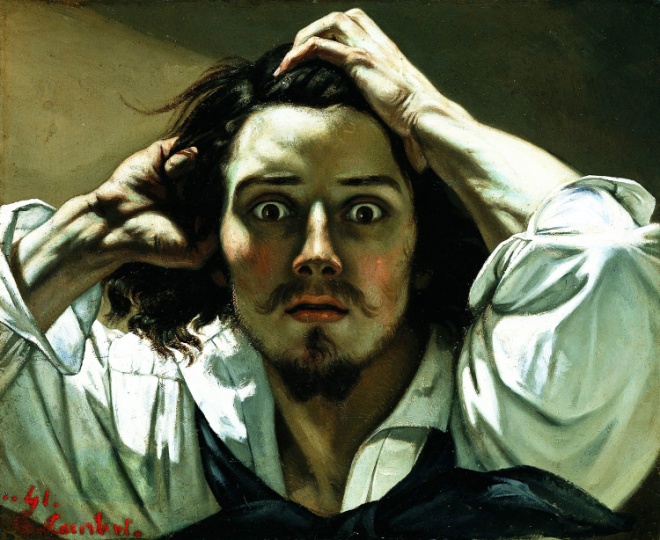 Zelfportret ( als radeloze man)
Spotprent over Courbet
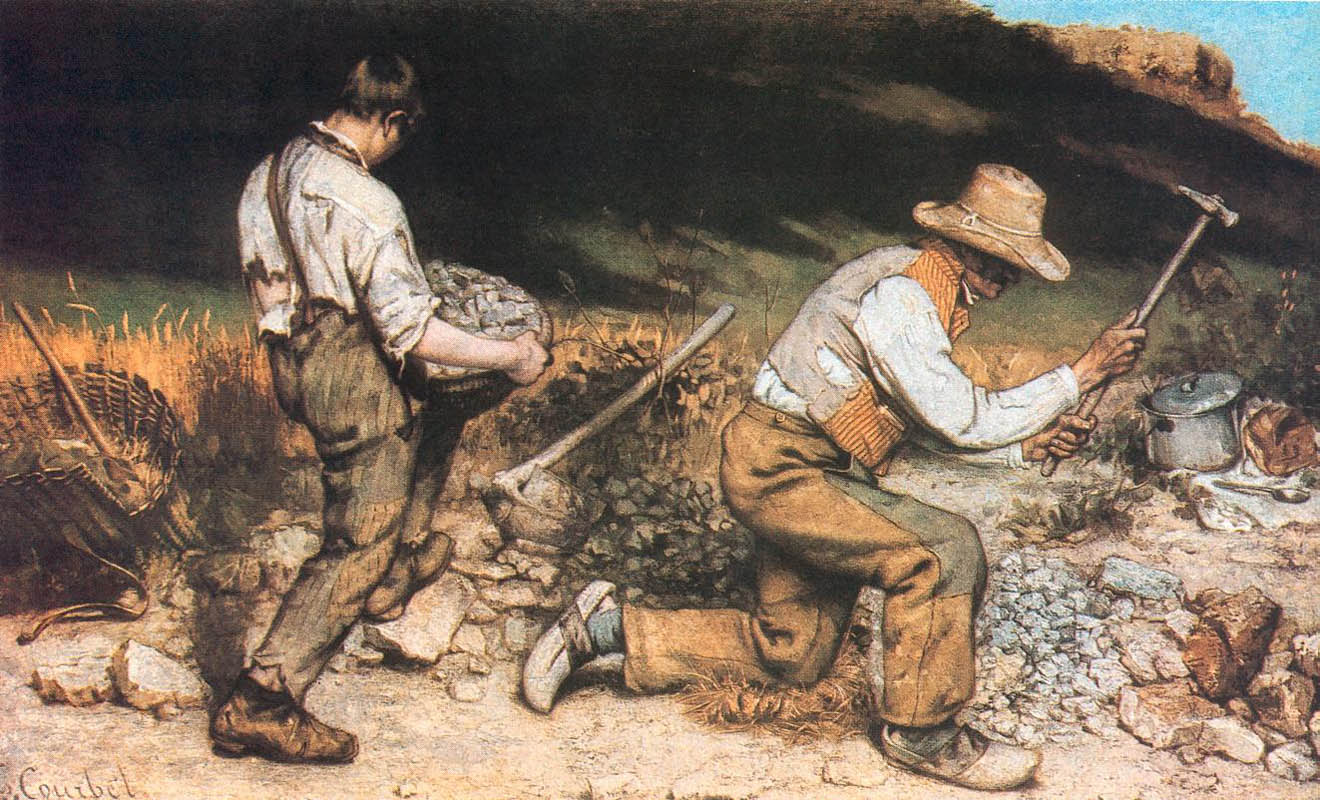 De ontmoeting
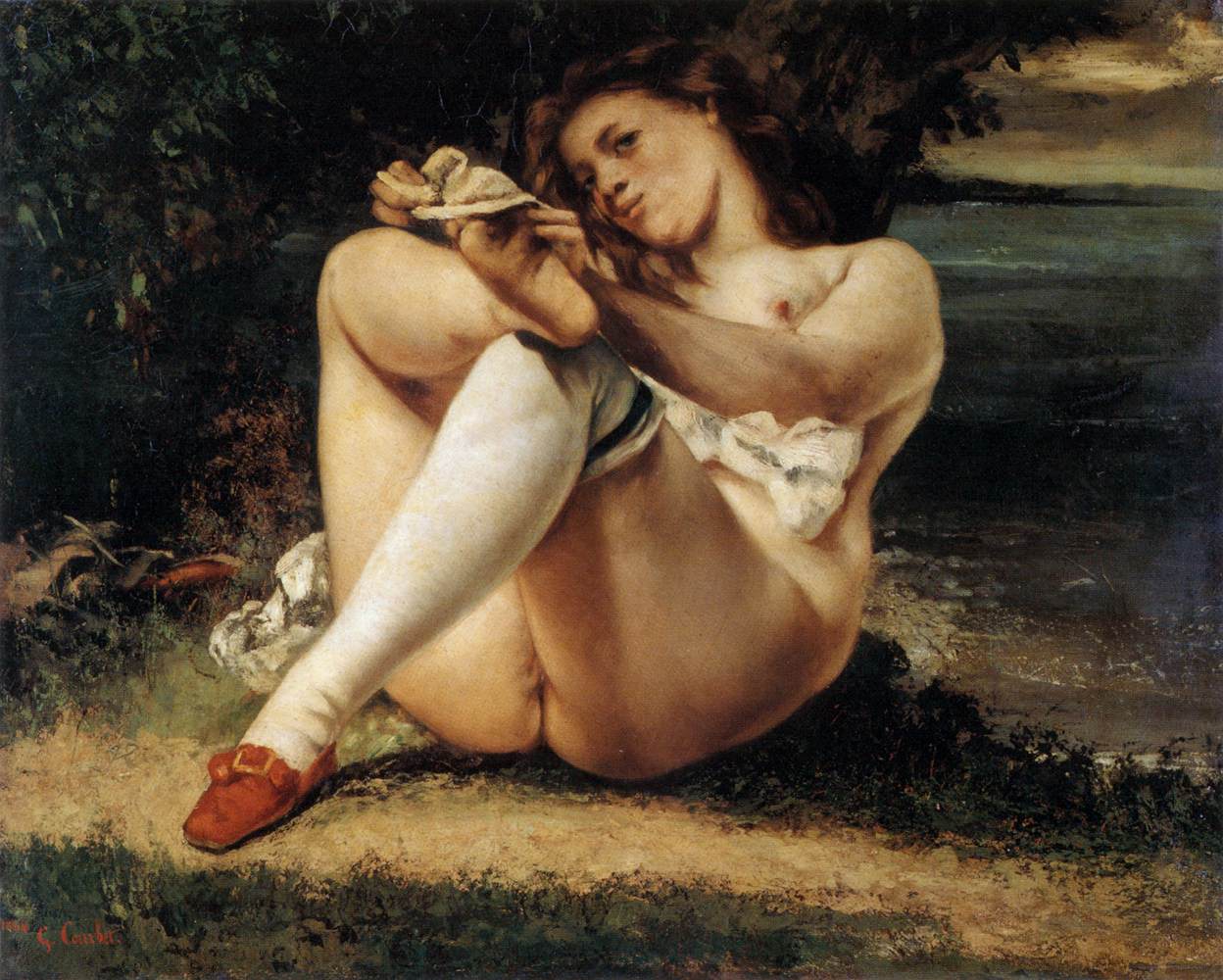 De steenkloppers
Vrouw met witte kousen
Ontstaan van de moderne samenleving in de 19e eeuw
Groei van industriesteden door de industriële revolutie
Hoofdsteden groeien uit tot bestuurlijke centra
Door dit alles ontstaat voor het eerst planmatige stadsontwikkeling: een van de eerste voorbeelden daarvan is Parijs
Ruimtegebrek in steden VS zorgt voor de eerste hoogbouw
Wainwright building in Chicago
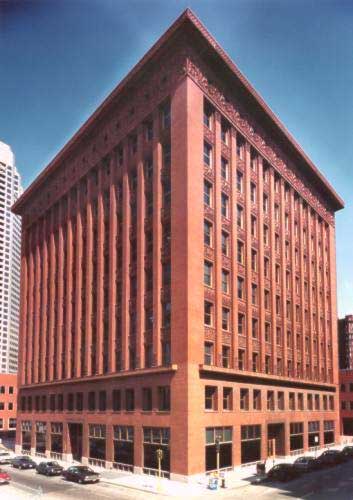 IJzer, staal en glas zijn de nieuwe materialen in de architectuur die zorgen voor nieuwe mogelijkheden
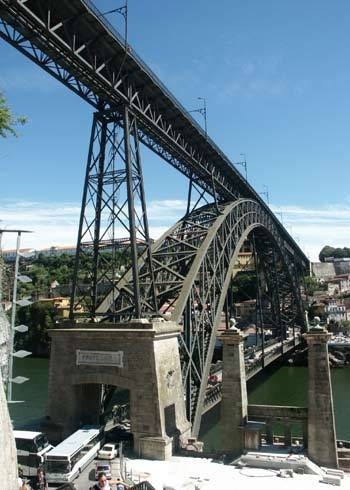 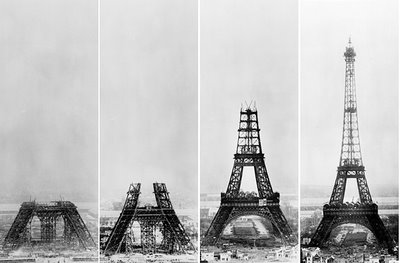 Naar het einde van de 19e eeuw ontstaan hierdoor nieuwe bouwstijlen zoals de Jugendstil
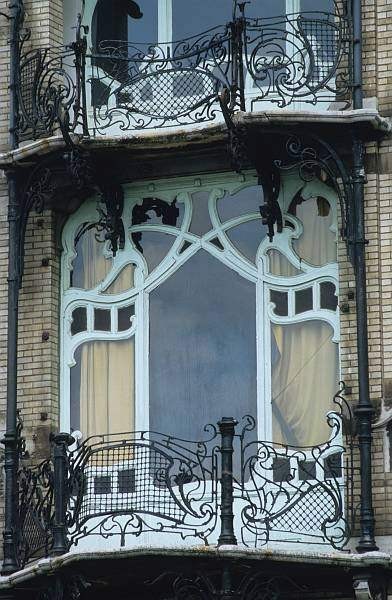 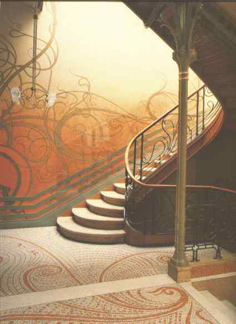 Transport in en buiten de steden ontwikkelt zich: metro, trein, fiets, auto, passagiersboten, stations
Eerste wereldtentoonstelling in 1851 in Londen: de aller nieuwste ontwikkelingen uit alle landen worden hier getoond.
Uitvinding van de fotografie rond 1830 door drie verschillende mensen in twee verschillende landen: Niépce en Dageurre in Frankrijk en Talbot in Engeland




    
     eerste foto, door Niépce genomen, belichtingstijd was 8 uur
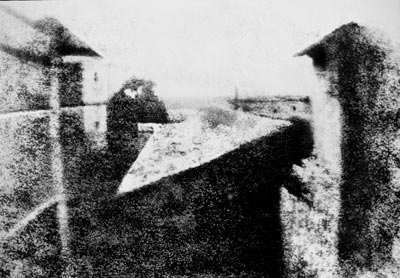 De opkomst van de fotografie had invloed op de ontwikkeling van de kunst
Schilderkunst kon niet tegen het realisme van de fotografie op: een nieuwe manier van schilderen ontstaat, minder realistsich
Foto’s vormen het uitgangspunt om te schilderen
Beweging kan worden bestudeerd en nageschilderd
Een nieuwe manier van schilderen ontstaat: het impressionisme
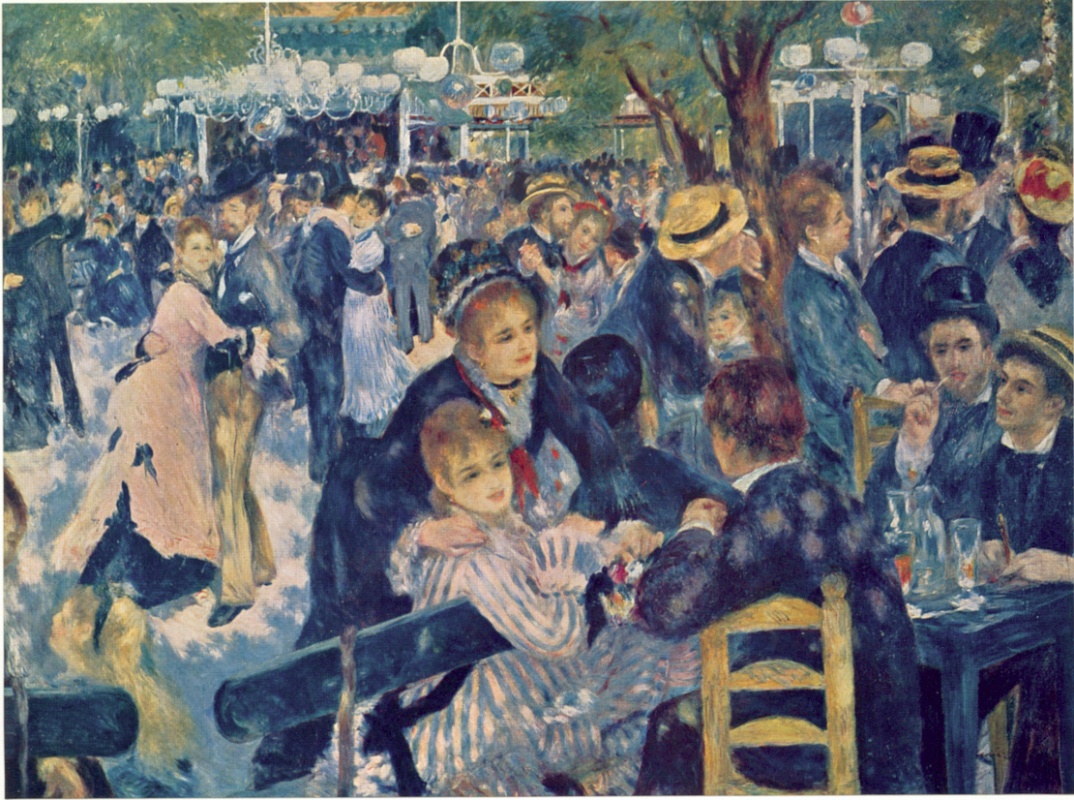 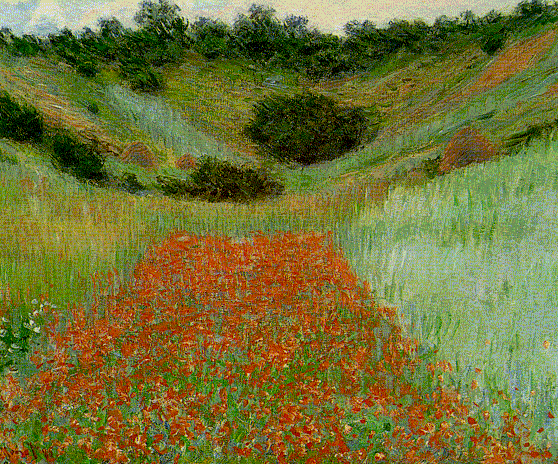 Foto’s vormen het uitgangspunt om te schilderen
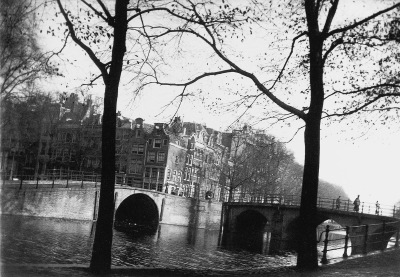 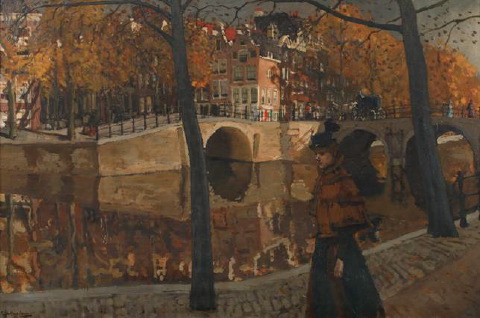 Beweging kan worden bestudeerd en nageschilderd
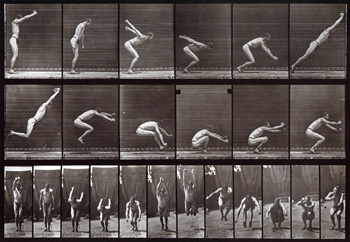 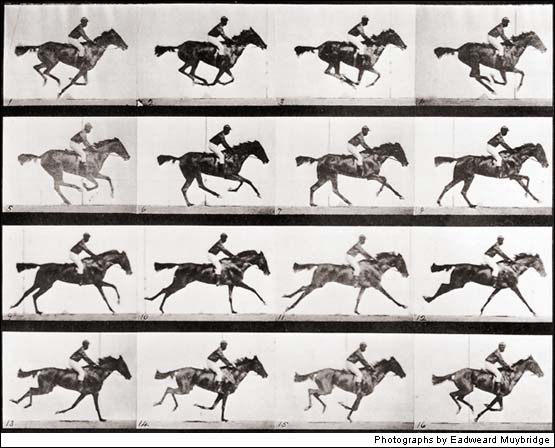 Opera: Romantisch
Wagner introduceert:- operagebouw: met stoelen, podium,    podiumlicht en donkere zaal, orkestbak- de opera als samenhangend verhaal- het Leitmotiv: muziekthema gekoppeld aan    een personage, situatie of gebeurtenis
Wagner
Vlucht uit het treurige bestaan
De tempel van Bayreuth:Wagner  wilde voor zijn ‘kunstwerk van de toekomst’ een speciaal theater. In1872 begint de bouw van een operagebouw dat aan al zijn eisen voldoet: het Festspielhaus. Het ontwerp grijpt terug op klassieke theaters maar nieuw zijn: de aparte orkestbak ( geluiddemping en ook meer lichteffecten mogelijk), en het publiek in het donker. Wagner speelt voor architect, toneelmeester en decorateur. Hij treedt zelfs op als impresario, zangleraar en regisseur. Bayreuth werd het eerste zomerfestival voor opera ter wereld. Wagner wilde niet alleen het publiek vermaken maar ook een religieus effect behalen. Alles- verhaal, moraal, publiek en zelfs gebouw -moest daaraan worden aangepast.
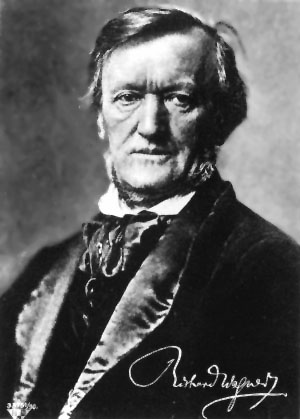 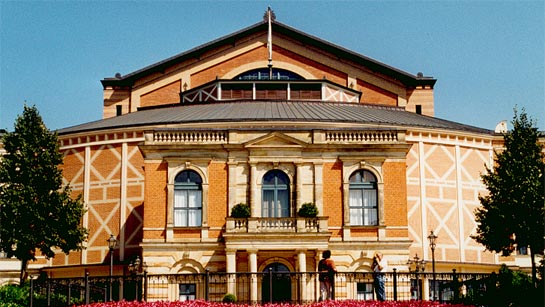 Festspielhaus
‘Net als papegaaien zwijgt ook het publiek als men het in het donker zet.’ Richard Wagner
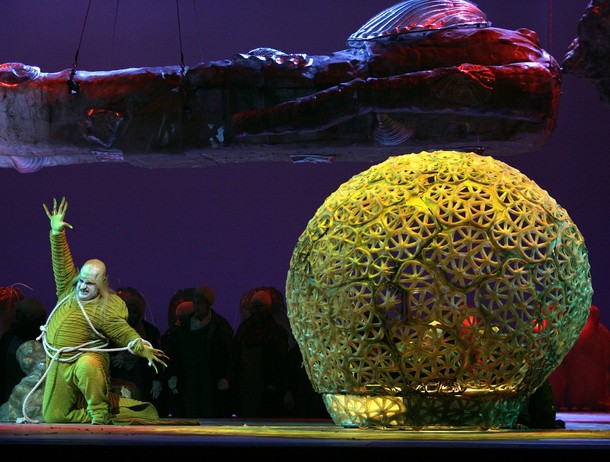 Fragment Der Ring des Nibelungen
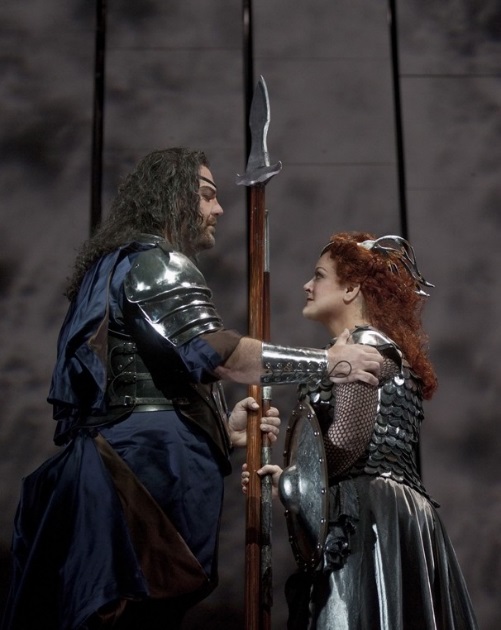 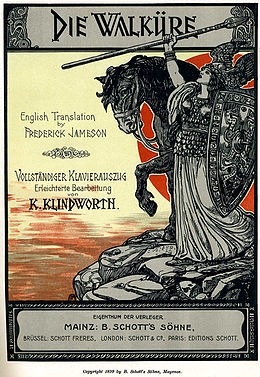 Fragment Die Walküre
Wagner
Vlucht uit het treurige bestaan
De tempel van Bayreuth:Wagner  wilde voor zijn ‘kunstwerk van de toekomst’ een speciaal theater. In1872 begint de bouw van een operagebouw dat aan al zijn eisen voldoet: het Festspielhaus. Het ontwerp grijpt terug op klassieke theaters maar nieuw zijn: de aparte orkestbak ( geluiddemping en ook meer lichteffecten mogelijk), en het publiek in het donker. Wagner speelt voor architect, toneelmeester en decorateur. Hij treedt zelfs op als impresario, zangleraar en regisseur. Bayreuth werd het eerste zomerfestival voor opera ter wereld. Wagner wilde niet alleen het publiek vermaken maar ook een religieus effect behalen. Alles- verhaal, moraal, publiek en zelfs gebouw -moest daaraan worden aangepast.
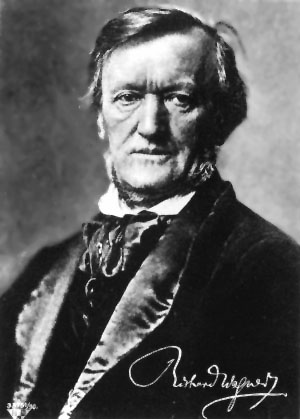 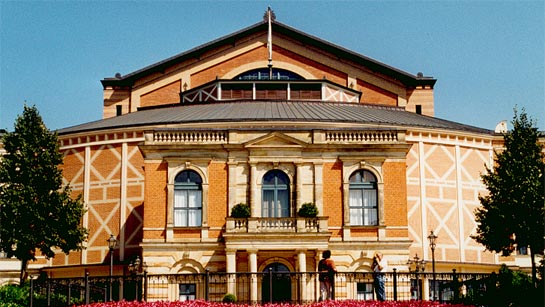 Festspielhaus
‘Net als papegaaien zwijgt ook het publiek als men het in het donker zet.’ Richard Wagner
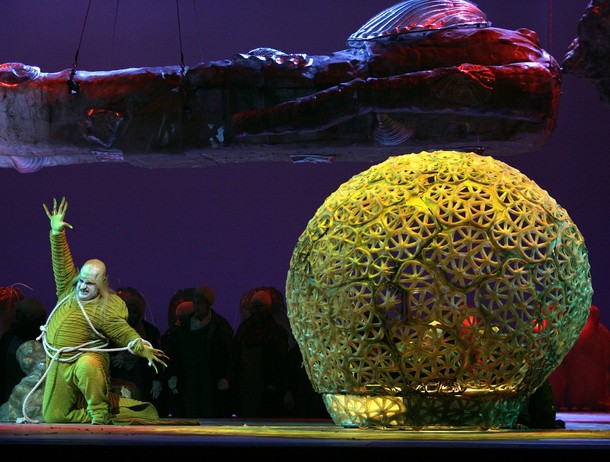 Fragment Der Ring des Nibelungen
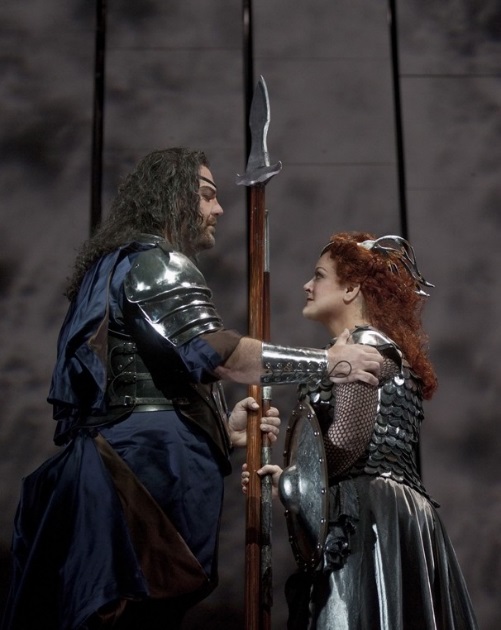 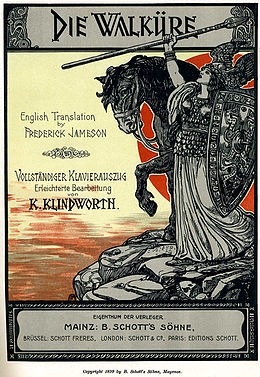 Fragment Die Walküre
Opera: Realisme
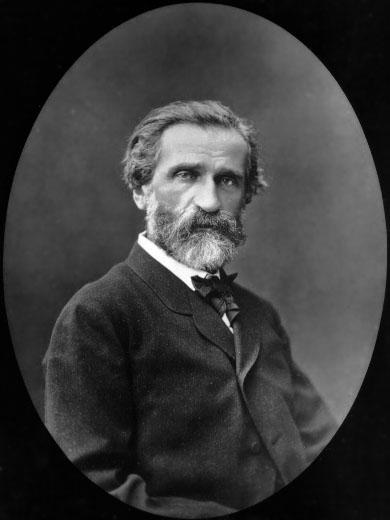 Viva Verdi: Wat is de schilderkunst realisme wordt genoemd, krijgt in de muziek de naam verisme. Het is een reactie op het belcanto, dat alleen gericht is  op het fraaie stemgeluid waarbij de inhoud er niet toe doet. Componisten gaan op zoek naar een zangwijze die het woord, en dus de inhoud meer tot zijn recht laat komen. De onderwerpen zijn vaak voor de hand liggende gebeurtenissen uit het dagelijkse leven.De componist Guiseppe Verdi ( 1813-1901) zet in zijn opera’s mensen van vlees en bloed neer. Verdi vindt – als nationalist- dat ieder volk zijn eigen muziek moet koesteren. Zijn opera ‘Nabucco’ – waarin de overheersing van Italië door Oostenrijk wordt neergezet- wordt  door het publiek, die zichzelf herkennen in de gevangen Hebreeërs, enthousiast onthaald. Zij zien hem als een revolutionaire verzetsheld.
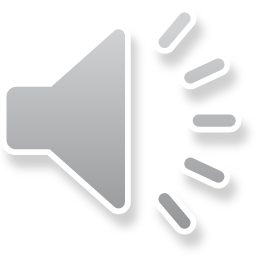 CD212
Guiseppe Verdi
Fragment
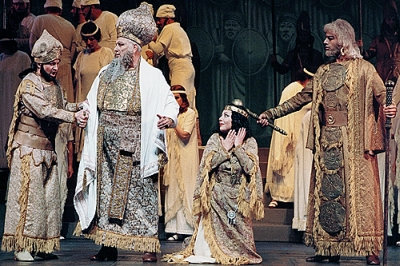 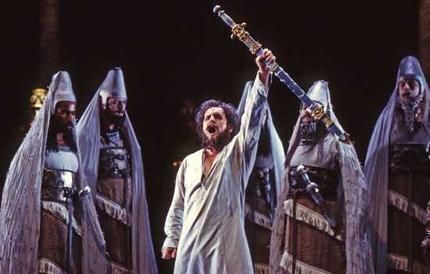 Het romantisch ballet
Omhoog gericht
Sprookjesachtig, geesten en nimfen
Spitzen 
Lichtvoetig 
Veel sprongen en tilwerk
Vaste elementen: ballet blanc, divertissement, pas-de-deux
Drijven op gevoel
Vlucht uit het treurige bestaan
Het sprookjesballet:In tweede helft 19e eeuw in Rusland sprake van een ballet-rage. Topchoreografen zoals Marius Petipa werken bij het Russisch ballet. Samen met componist Tsjaikovsky  maakt hij het sprookjesballet 
‘De schone slaapster’  (Doornroosje). Het eerste bedrijf is een divertissement, de verjaardag van Doornroosje met als hoogtepunt de grote klassieke pas-de-deux.  (Doornroosje en haar bruidegom). De amusementswaarde van de choreografie staat voorop. Tsjaikovsky benadert dit ballet als een opera waarin muziek en handeling een eenheid vormen. Hij experimenteert met leidmotieven (muziek verbinden met de personages). Wat op toneel gebeurt wordt versterkt in de muziek en andersom.
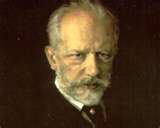 Tsjaikovsky
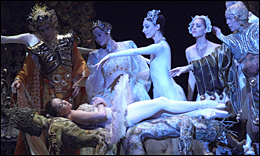 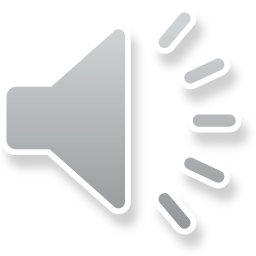 Alles lijkt te kloppen: de betovering, de decors, de dure prachtige, overdadige kostuums en de muziek.
CD206Tsjaikovsky:Doornroosje
Ballerina
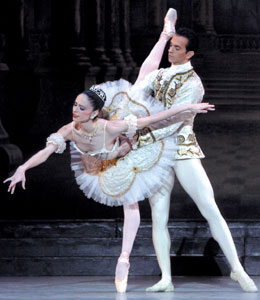 Fragment  Pas-de-deux
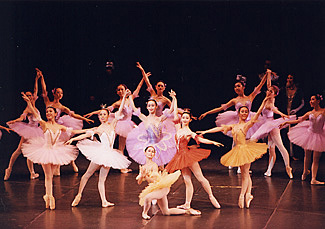 Fragment  Doornroosje
Fragment  Doornroosje
Theater: Volksvermaak
Vlucht uit het treurige bestaan
Melodrama: Het lichte vermaak bloeit. De nieuwe rijken komen in grote drommen naar de theaters om te genieten van het melodrama: een verhaal waarin na veel spanning uiteindelijk de deugd het kwaad  overwint. Het is de voorloper van de avonturenfilm. Overdadige decors en theatereffecten. Ook het vaudeville theater is erg populair: shows met verschillende aparte acts, zangers, dansers, goochelaars, honden enz. Alles is mogelijk – zolang het maar netjes blijft! Hier geen rangen en standen. Door de uitvinding van elektrisch licht zijn veel meer effecten mogelijk. Licht is zo een deel van de voorstelling.
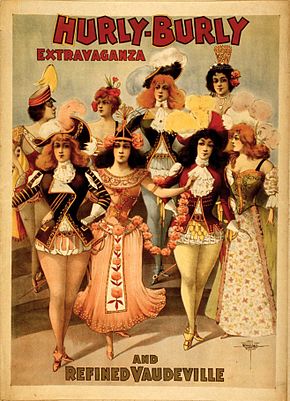 Fragment  Vaudeville
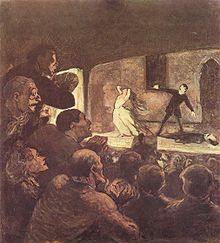 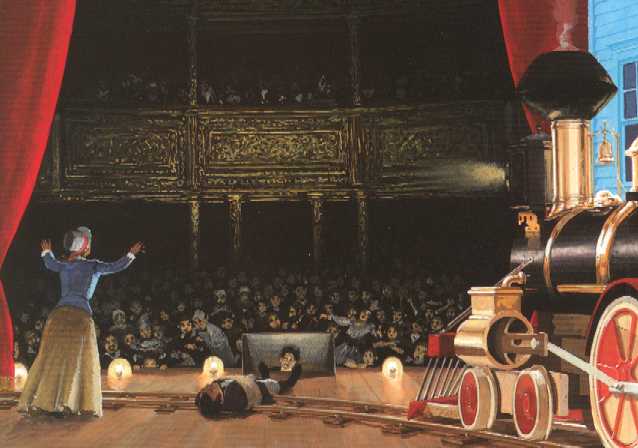 Fragment  The Kid
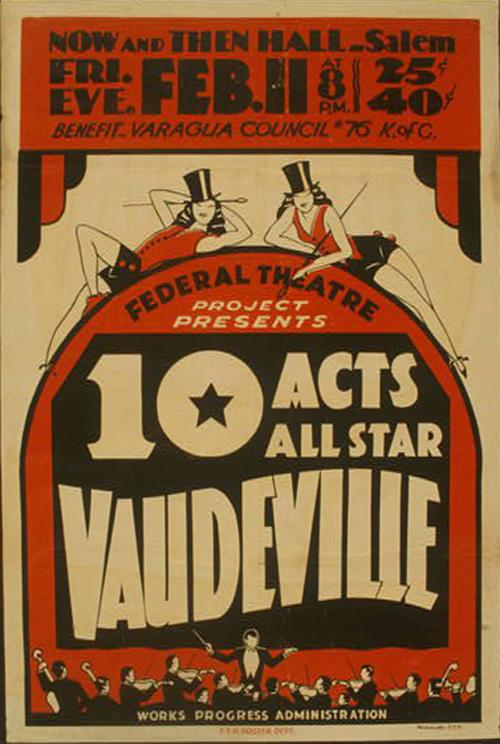 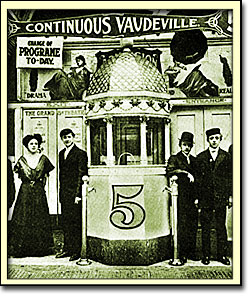 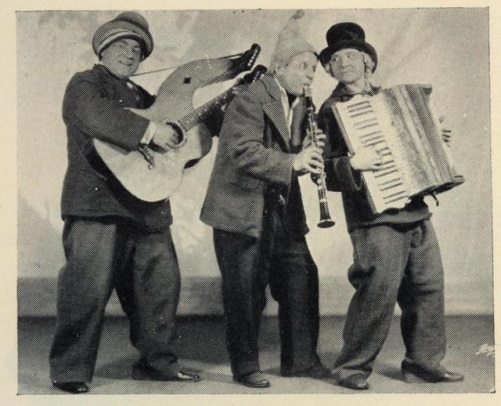 Fragment  Vaudeville
Kunstenaar krijgt een nieuw publiek
Kunst is niet meer alleen voor kerk en koning
De rijke burger kan zich nu ook kunst veroorloven en geeft ook opdrachten
Kunstenaars moeten zich nu op een andere doelgroep gaan richten en dat heeft weer gevolgen voor hoe de verschillende kunsten er uit komen te zien/horen
Nieuwe stemmingen in de kunst
Opkomend nationalisme
Historisch bewustzijn
Idealiseren van de natuur
Hang naar emoties
Belangstelling voor het exotische
Belangstelling voor sprookjes
Belangstelling voor het verleden
Belangstelling voor de dood
Verzamelen en catalogiseren
Waarom:
Er was bewustwording van de eigen cultuur, geschiedenis en indentiteit
Om het nationale bewustzijn te versterken
Hoe:
Encyclopedie
Musea
Concertgebouwen